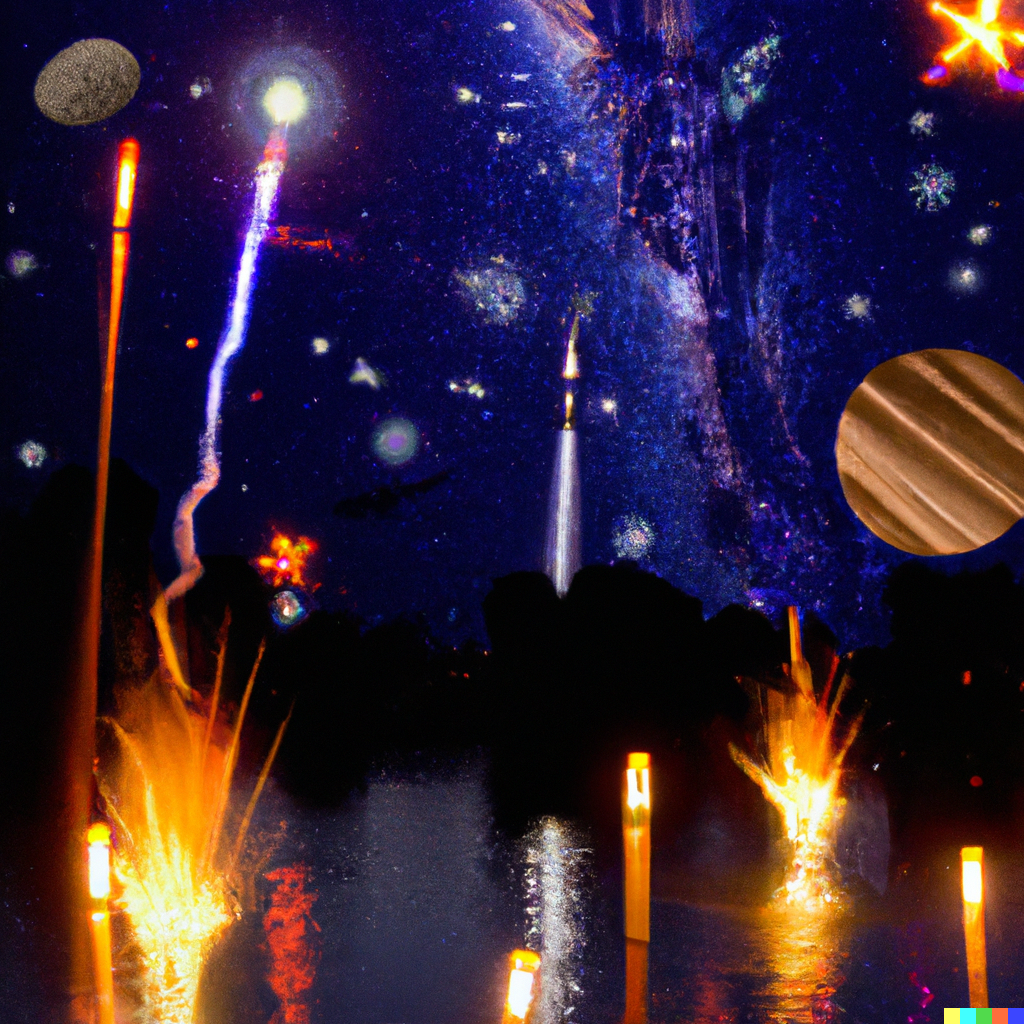 CS21 Decidability and Tractability
Lecture 27
March 8, 2024
Outline
Challenges to Extended Church-Turing 
randomized computation
quantum computation
March 8, 2024
CS21 Lecture 26
2
Extended Church-Turing Thesis
the belief that TMs formalize our intuitive notion of an efficient algorithm is:





Quantum computation challenges this belief
The “extended” Church-Turing Thesis
everything we can compute in time t(n) on a physical computer can be computed on a (probabilistic)Turing Machine in time t(n)O(1) (polynomial slowdown)
March 8, 2024
CS21 Lecture 26
3
For use later…
Fourier transform:
time domain
frequency  domain
can recover r from position
r
time domain
frequency  domain
March 8, 2024
CS21 Lecture 26
4
A different model
infinite tape of a Turing Machine is an idealized model of computer

real computer is a Finite Automaton (!)
n bits of memory
2n states
March 8, 2024
CS21 Lecture 26
5
Model of deterministic computation
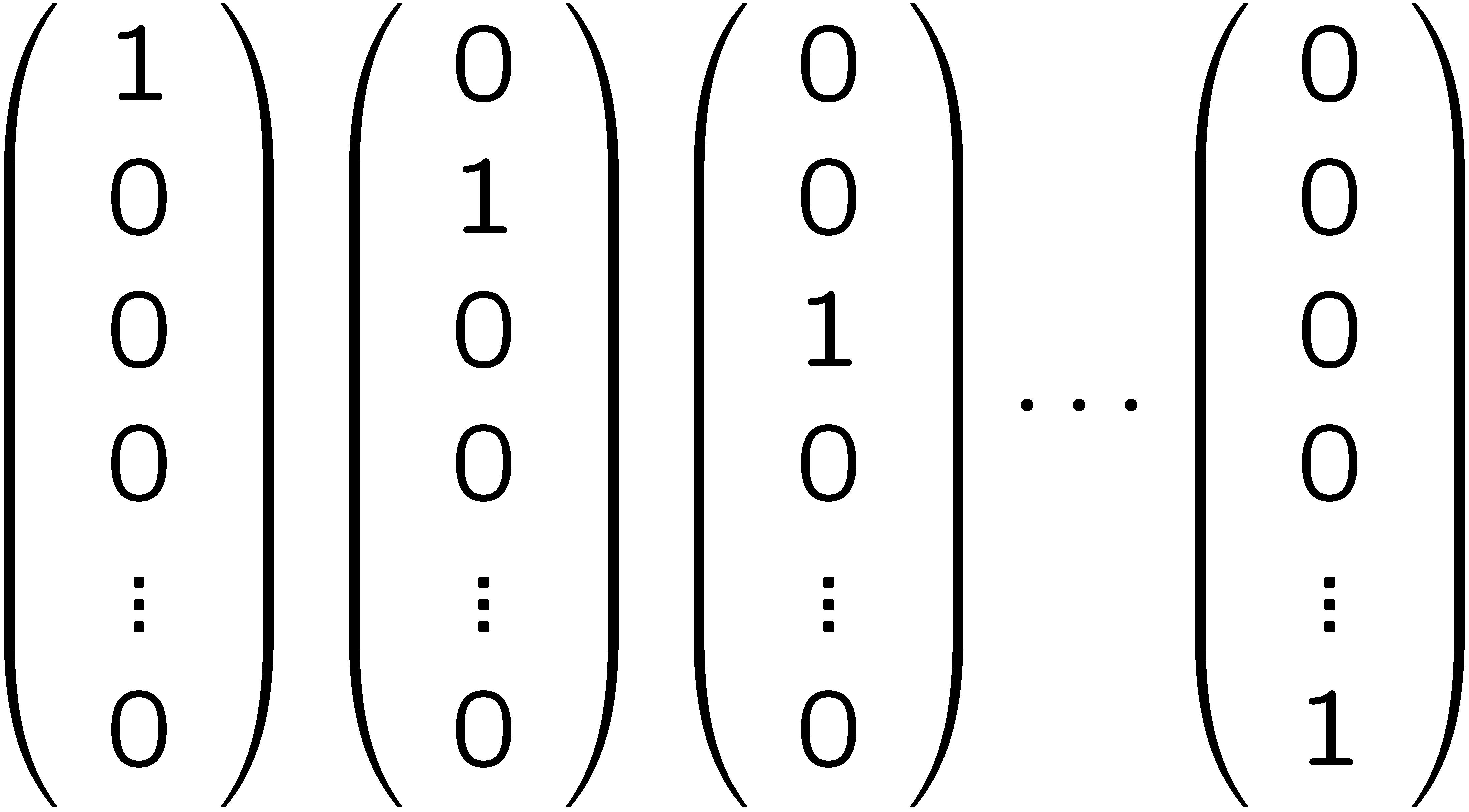 2n possible basic states
state at time t+1
state at time t
one 1 per column
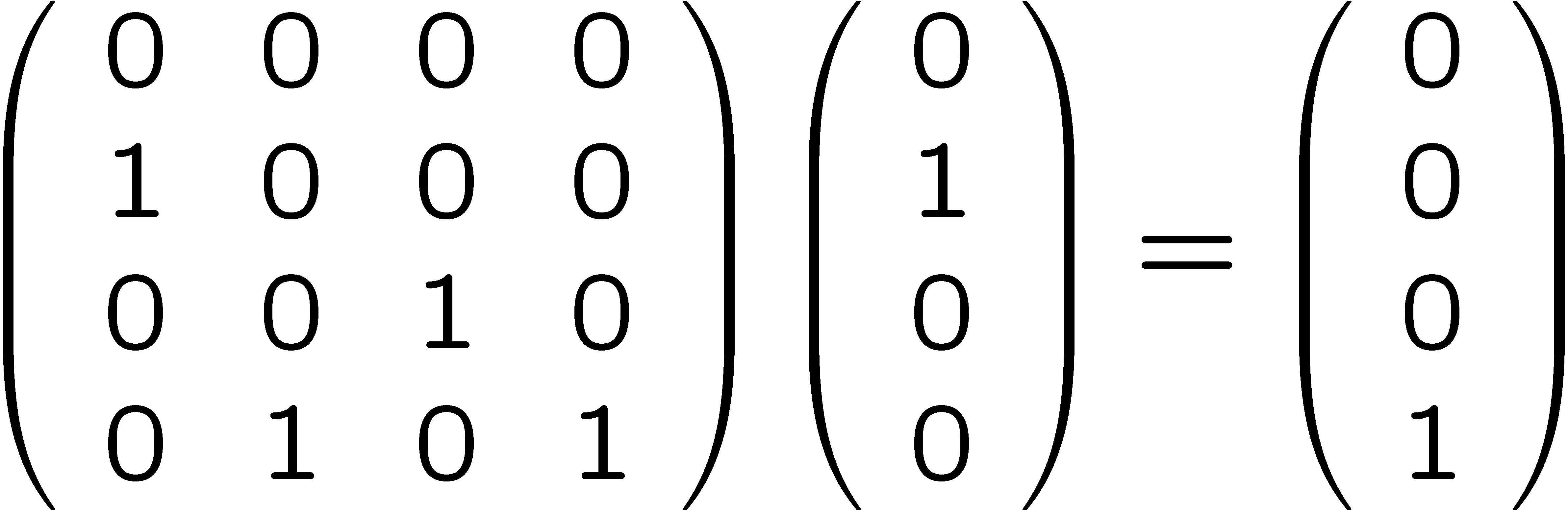 March 8, 2024
CS21 Lecture 26
6
Model of randomized computation
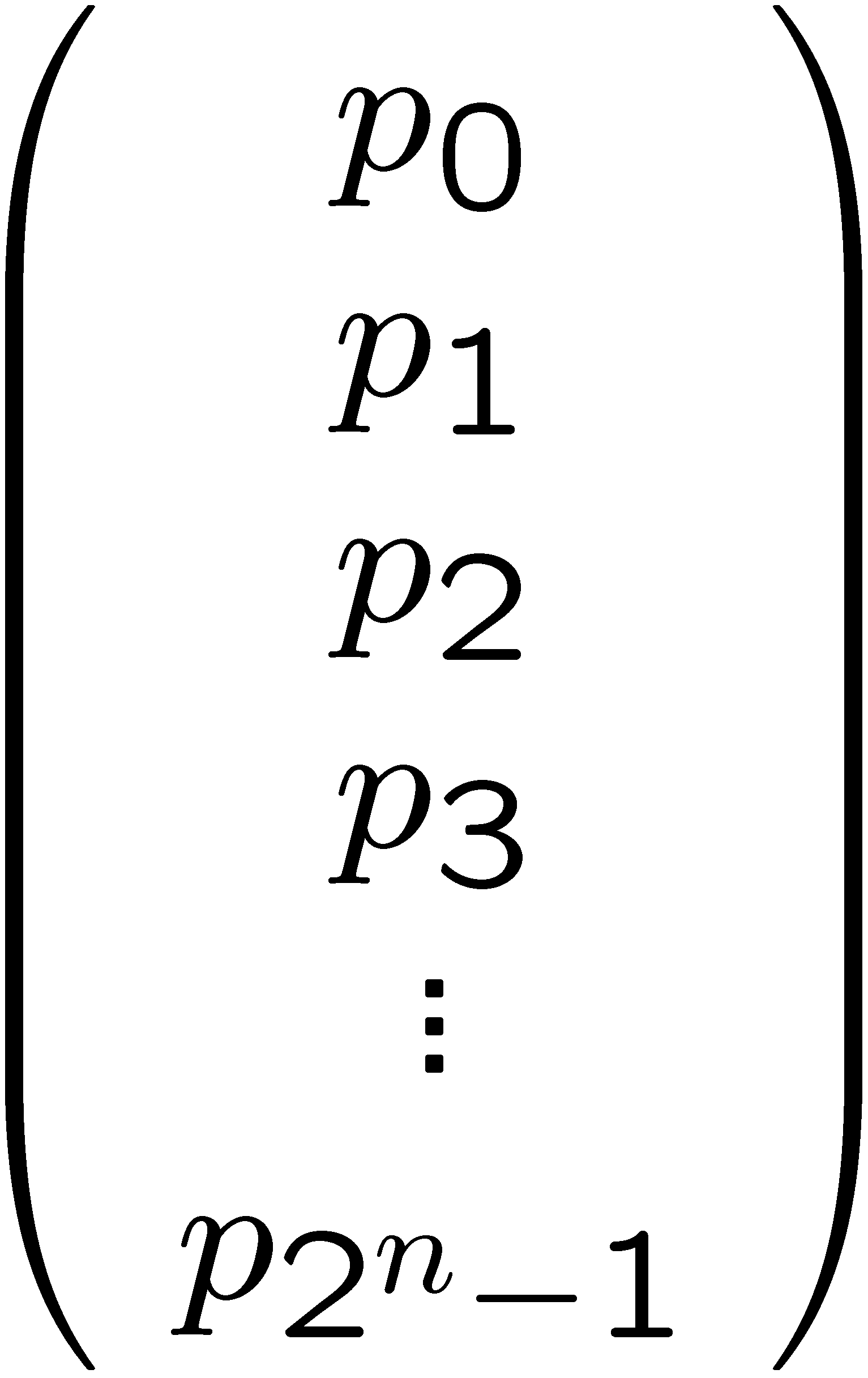 state at time t+1
state at time t
“stochastic matrix ” sum in each column = 1
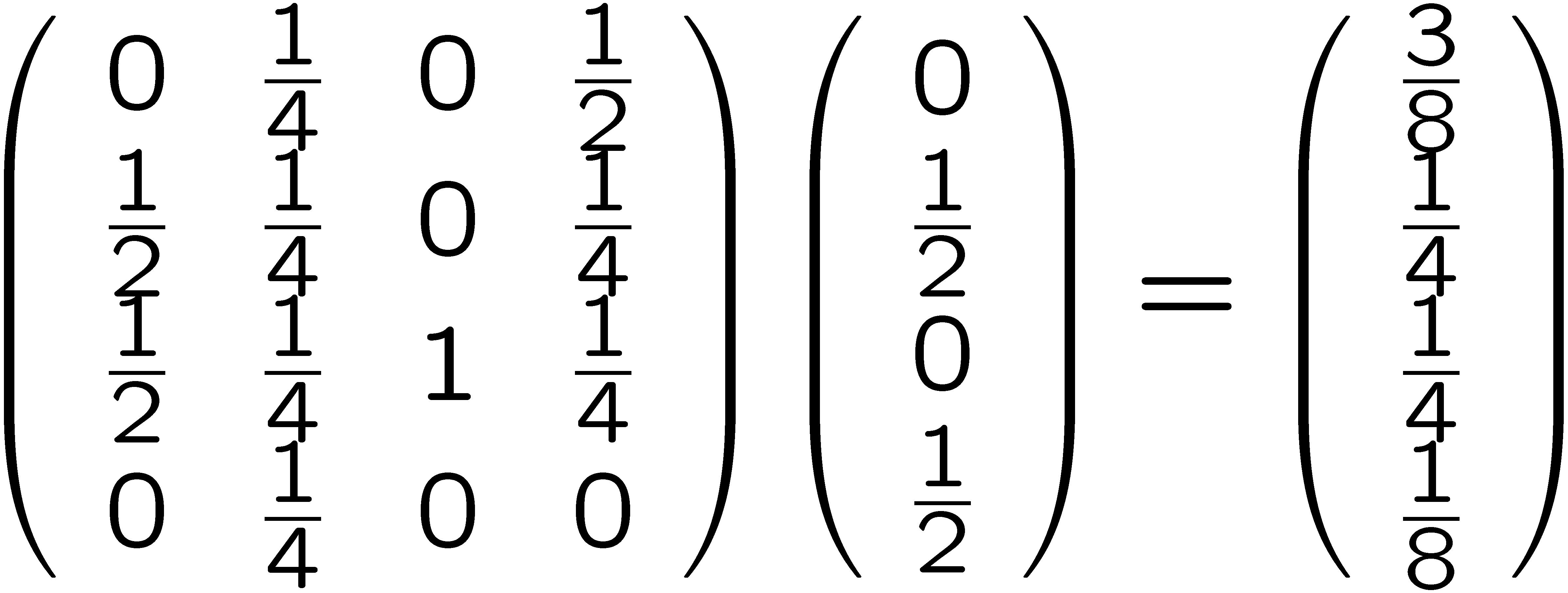 March 8, 2024
CS21 Lecture 26
7
Model of randomized computation
at end of computation, see specific state
demand correct result with high probability
think of as “measuring” system:
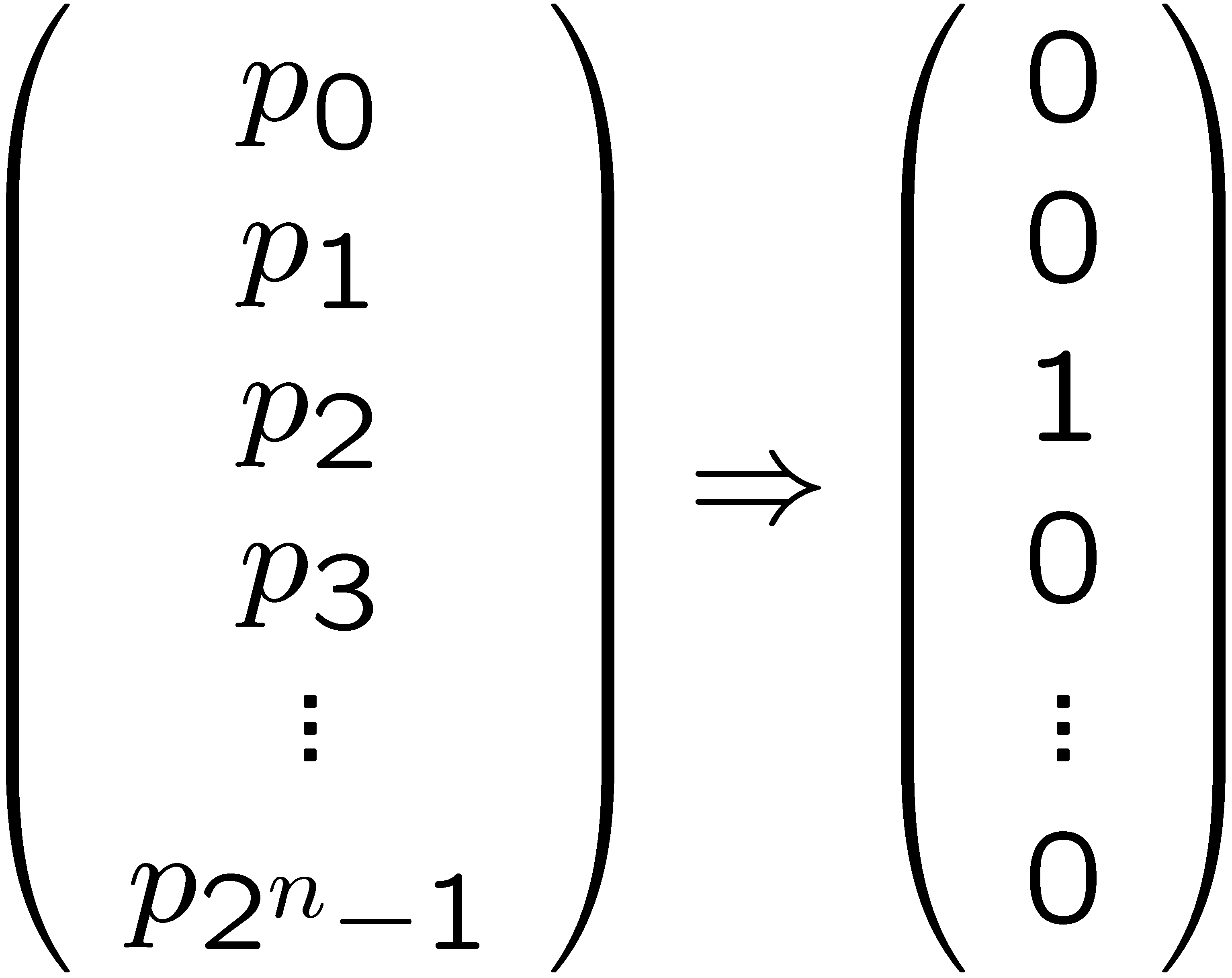 see ith basic state with probability pi
March 8, 2024
CS21 Lecture 26
8
Model of quantum computation
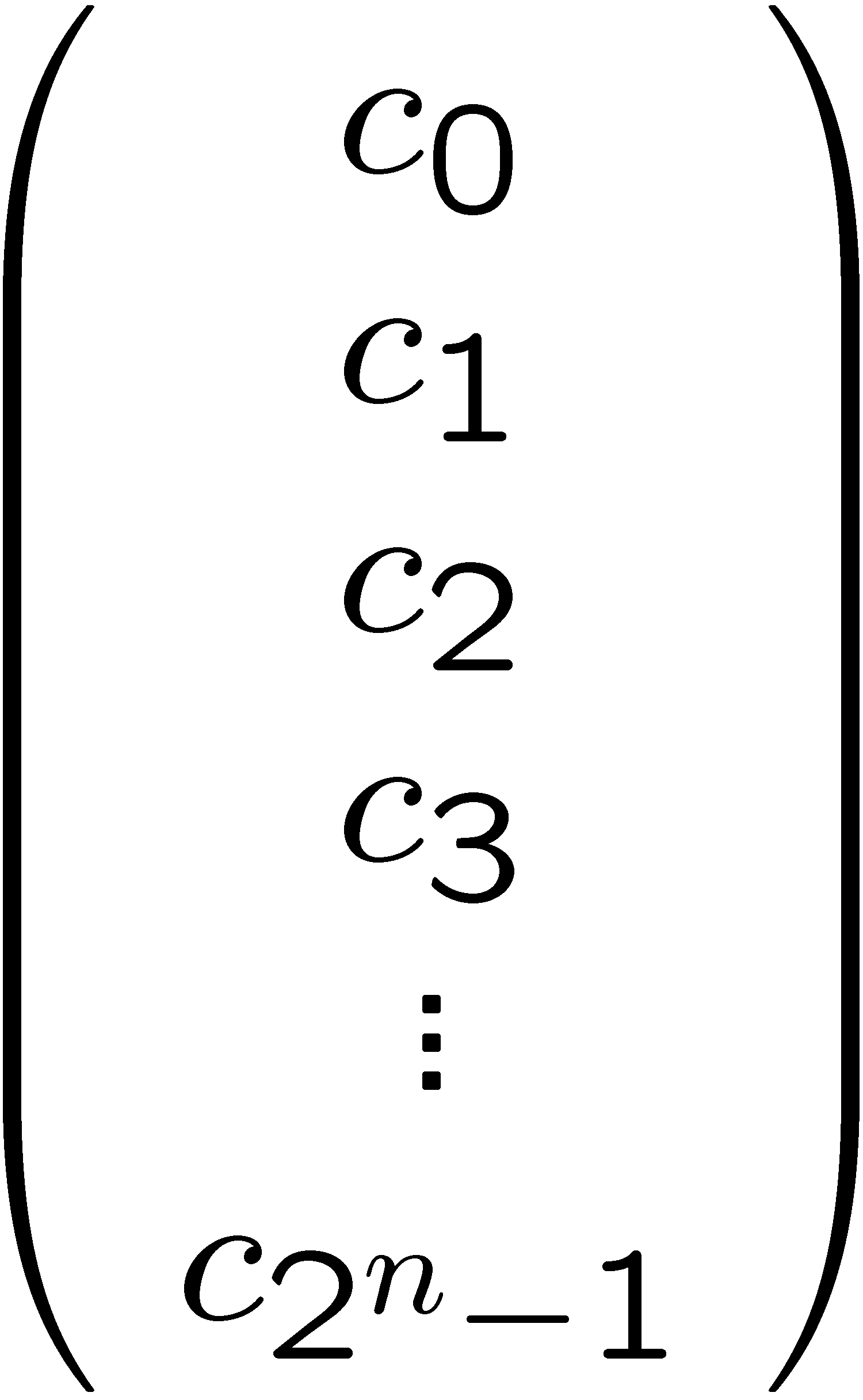 state at time t+1
state at time t
“unitary matrix ” preserves L2 norm
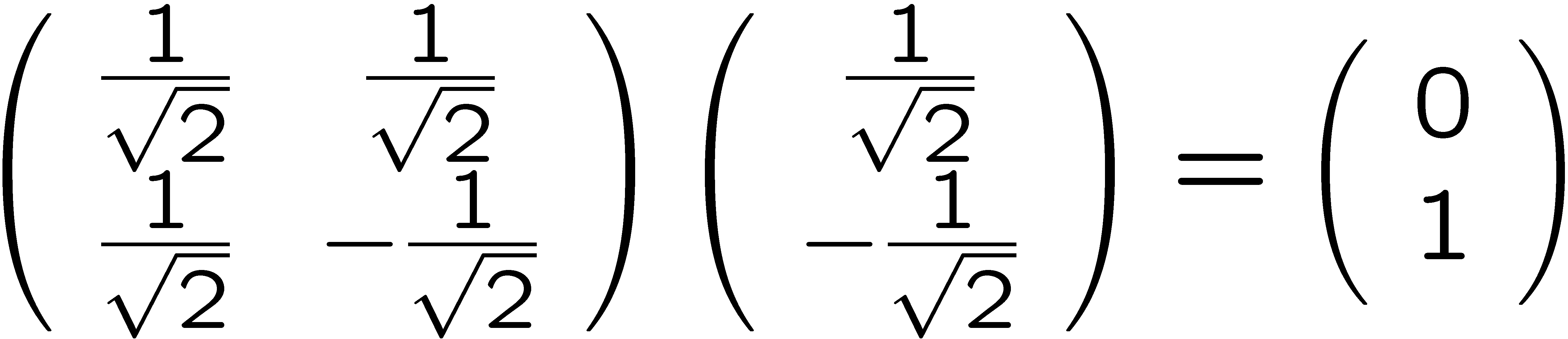 March 8, 2024
CS21 Lecture 26
9
Model of quantum computation
at end of computation, see specific state
think of as “measuring” system:
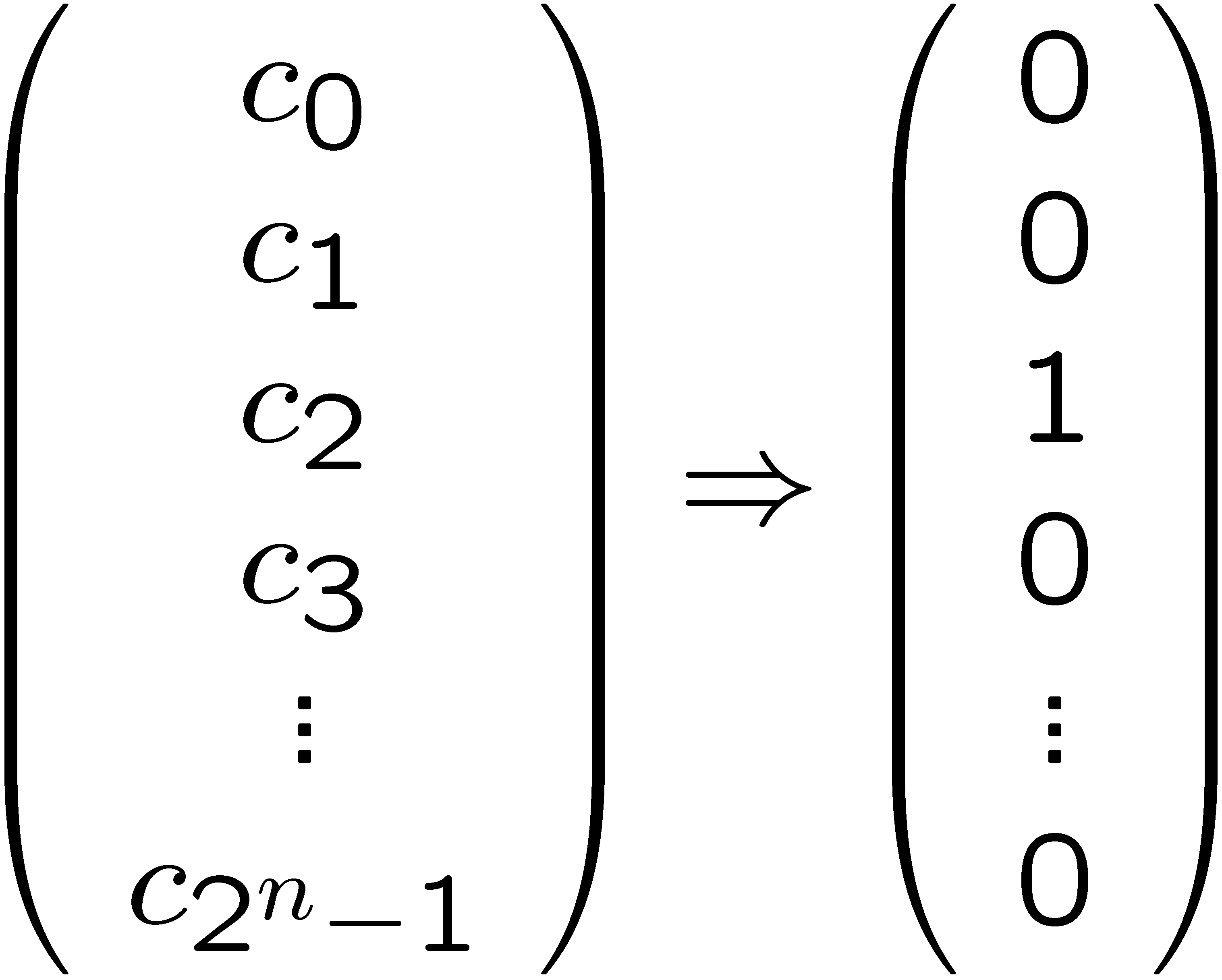 see ith basic state with probability |ci|2
March 8, 2024
CS21 Lecture 26
10
One quantum register
register with n qubits; shorthand for basic states
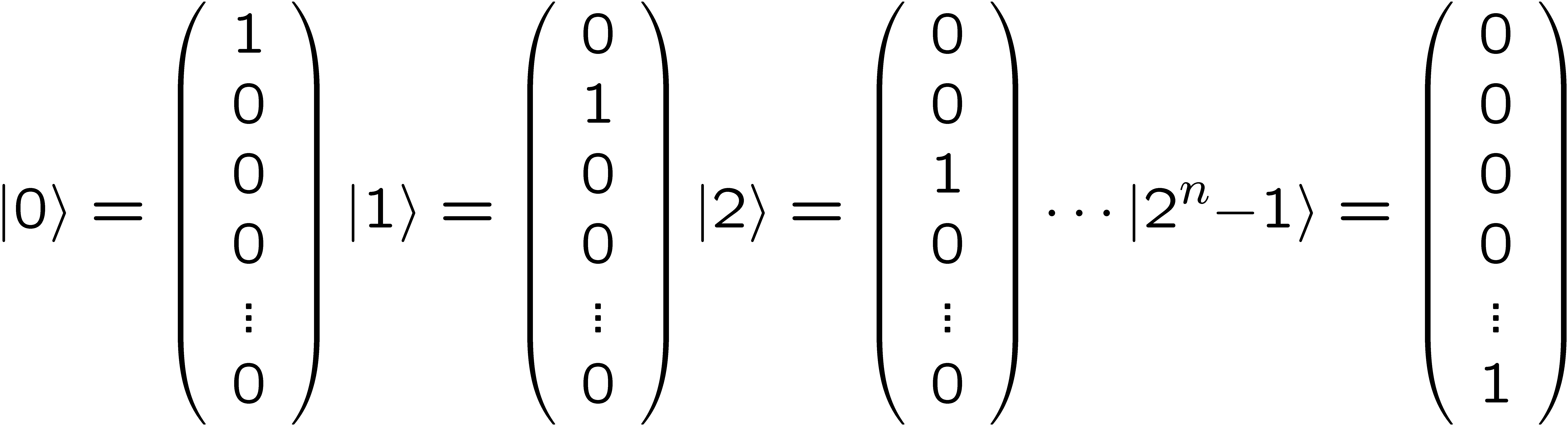 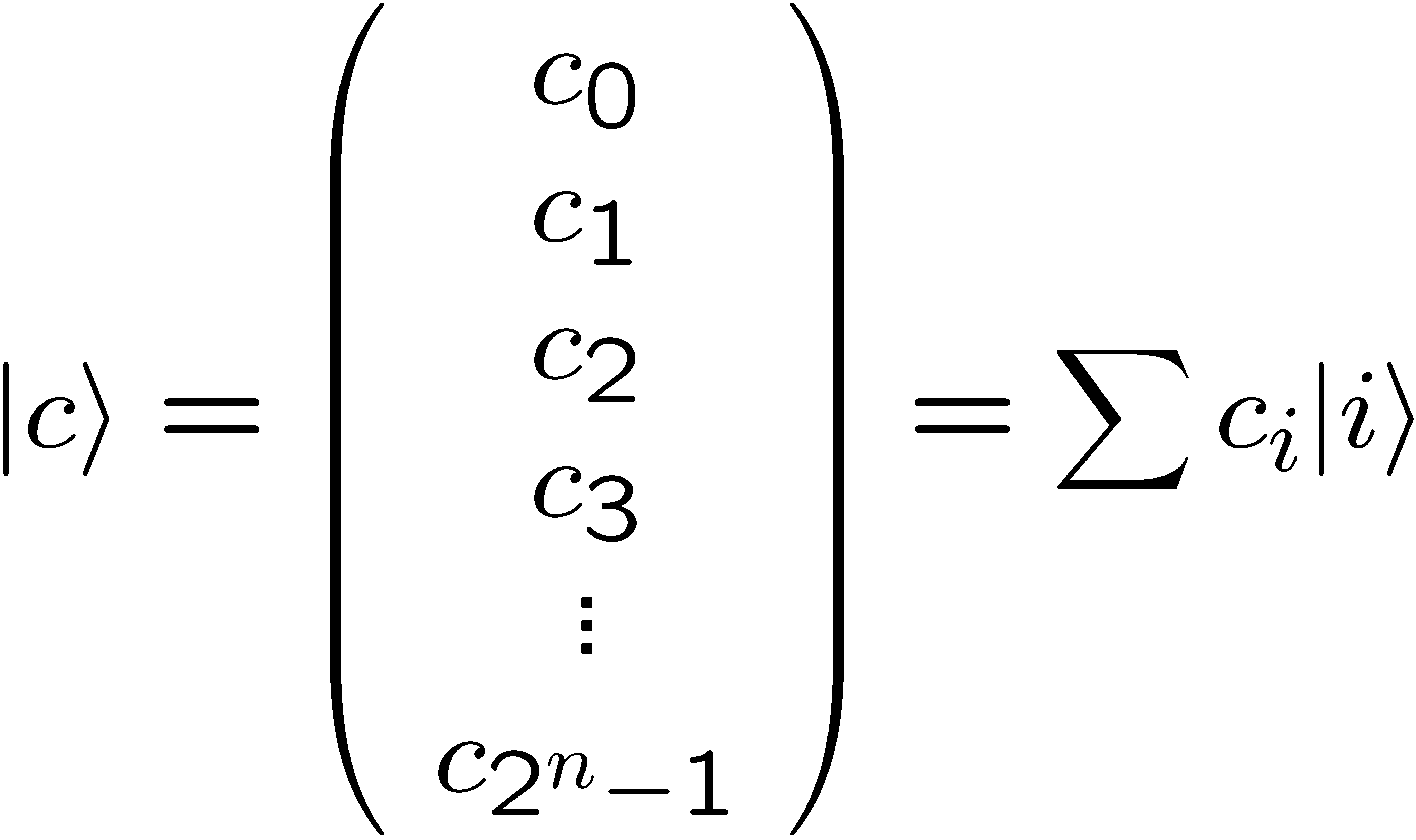 shorthand for general state
March 8, 2024
CS21 Lecture 26
11
Two quantum registers
registers with n, m qubits: shorthand for 2n+m basic states:
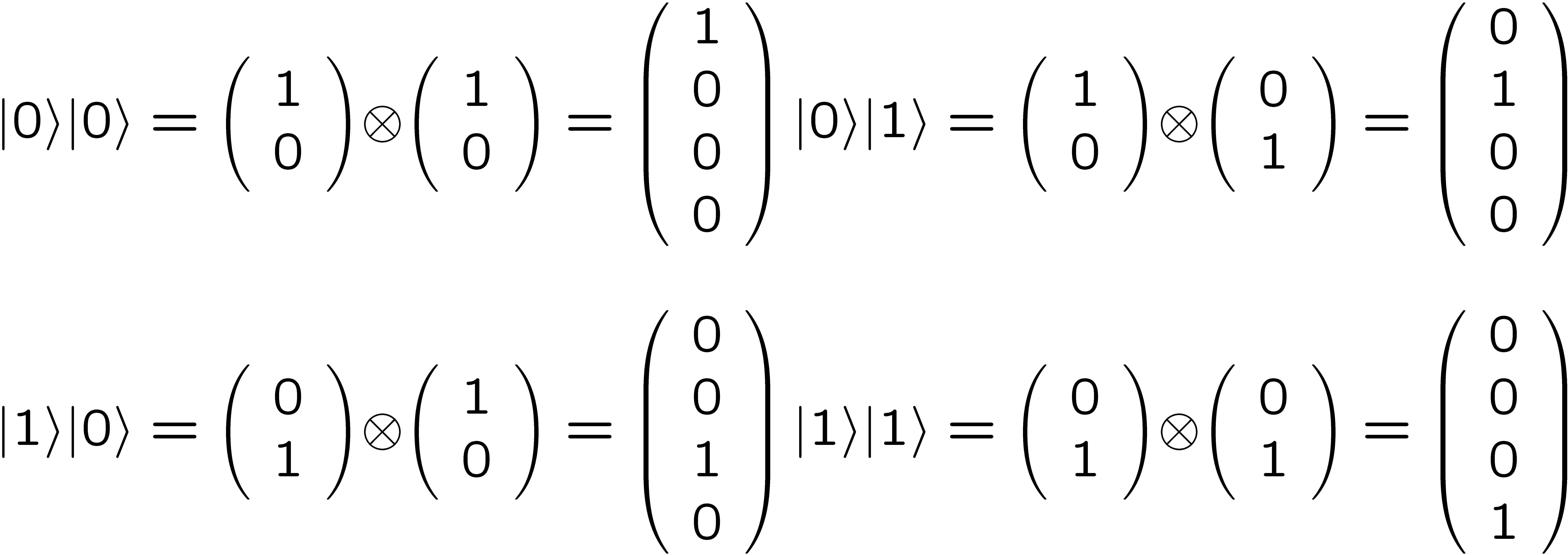 March 8, 2024
CS21 Lecture 26
12
Two quantum registers
shorthand for general unentangled state
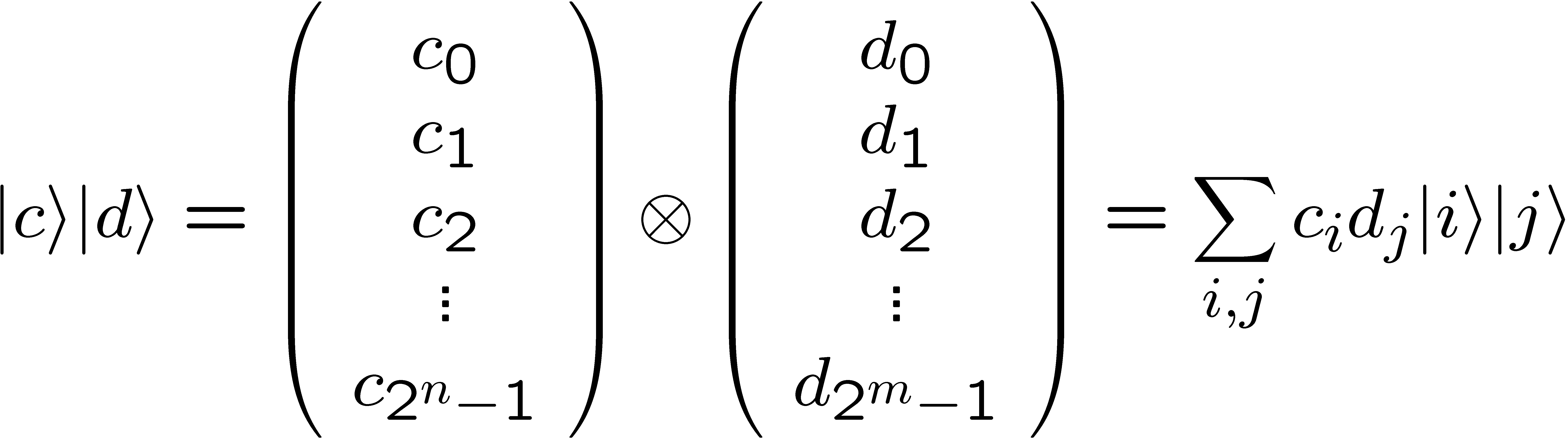 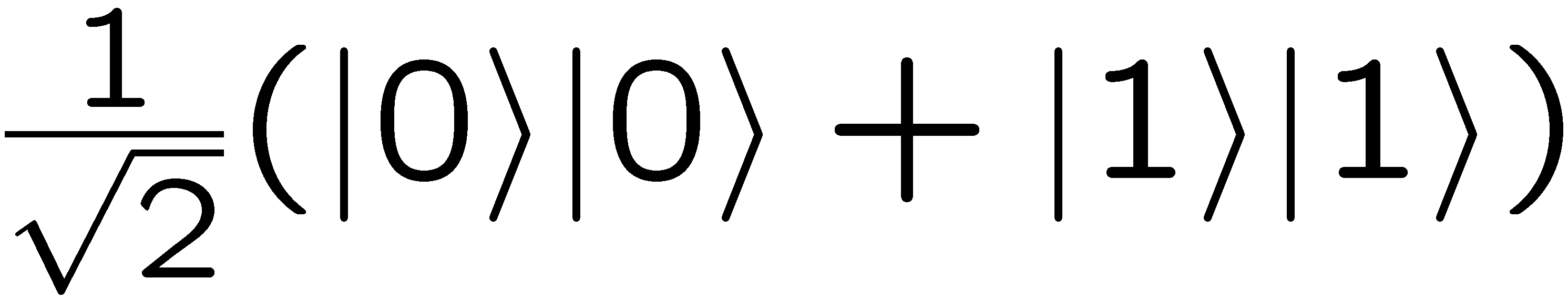 March 8, 2024
CS21 Lecture 26
13
Partial measurement
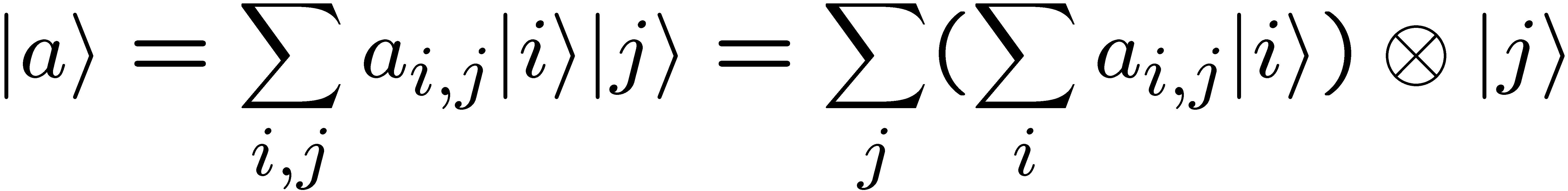 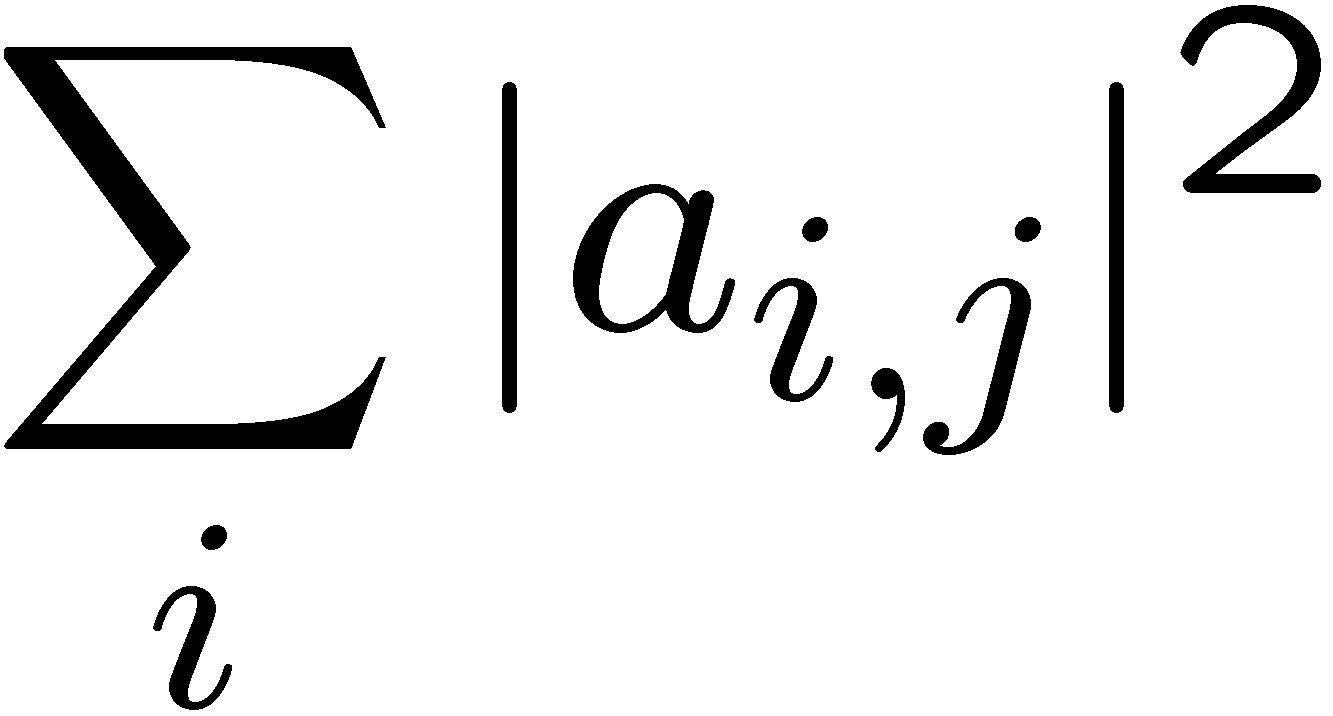 normalization constant
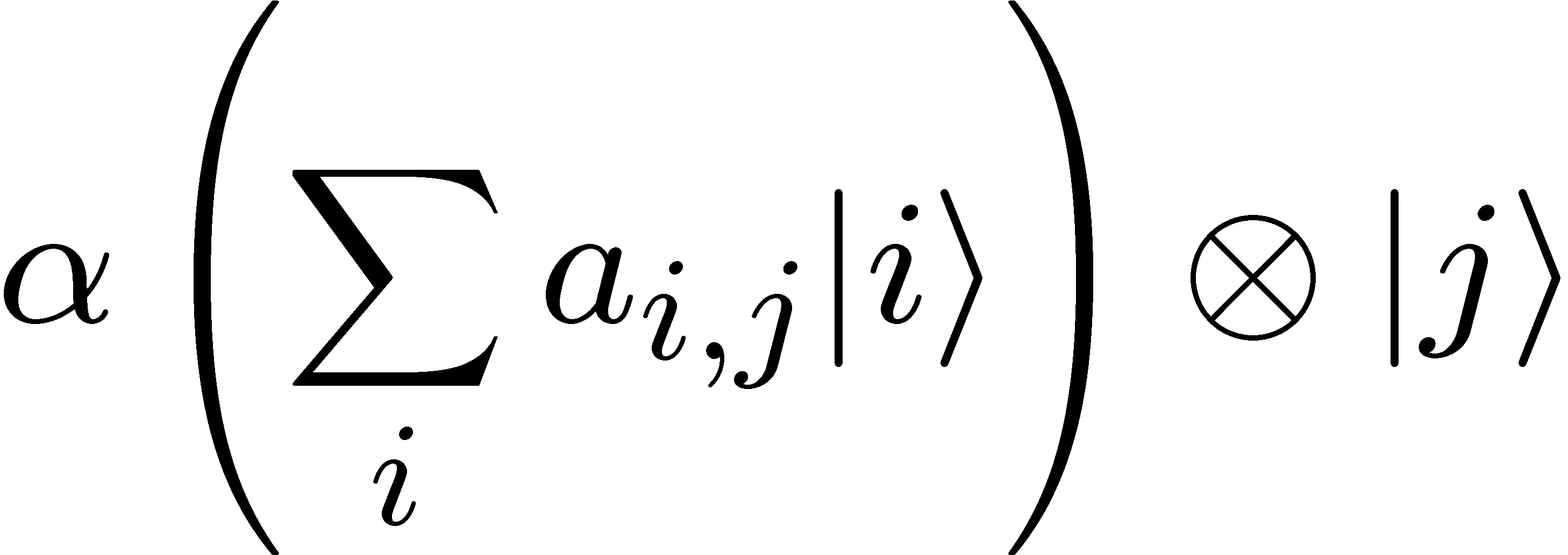 March 8, 2024
CS21 Lecture 26
14
EPR “paradox”
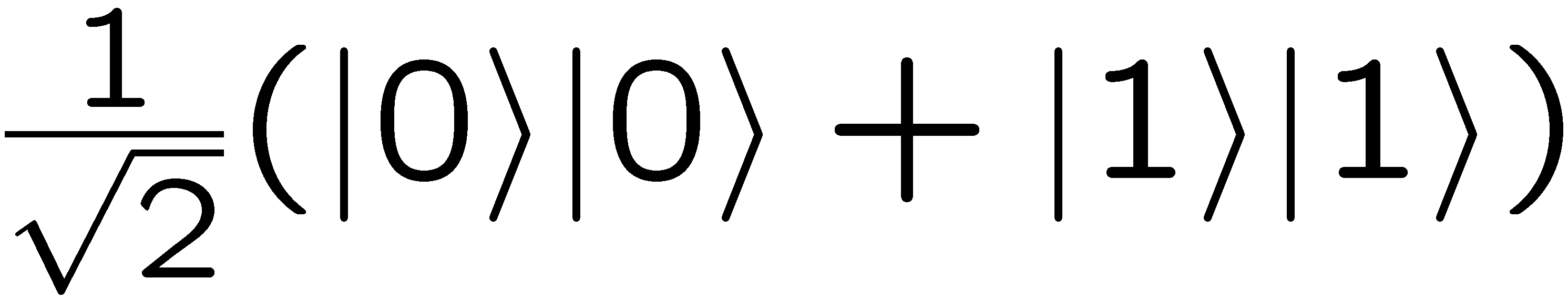 March 8, 2024
CS21 Lecture 26
15
Quantum complexity
classical computation of function f





some functions are easy, some hard
need to measure “complexity” of Mf
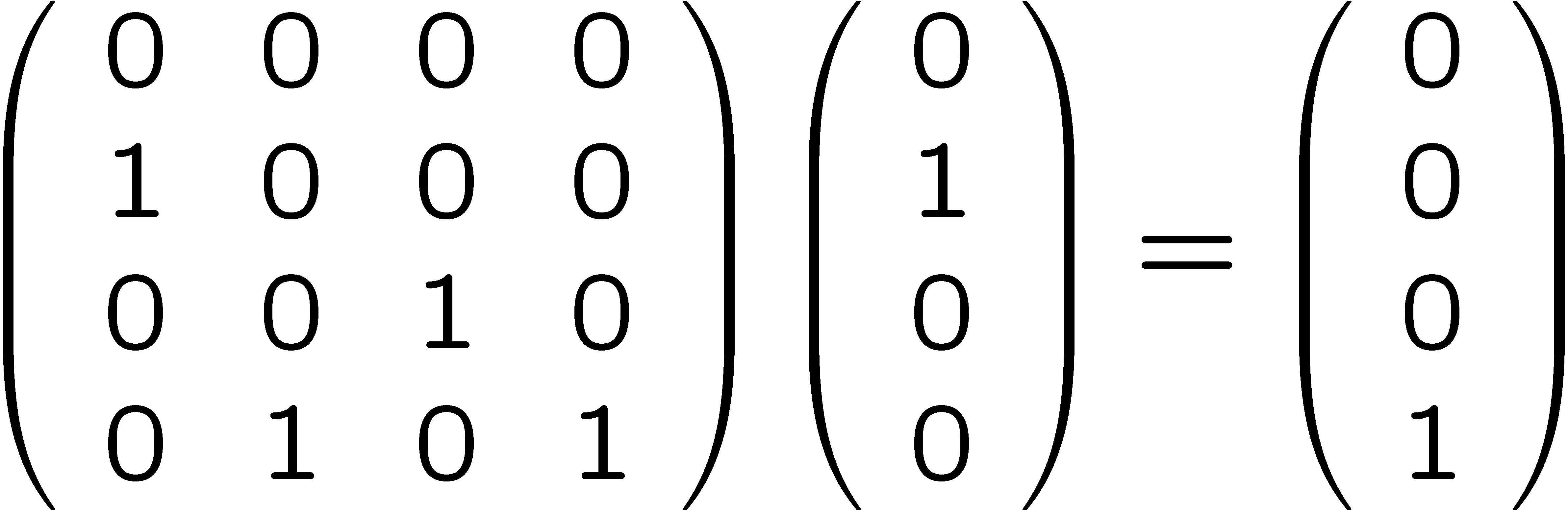 xth position
f(x)th position
Mf = transition matrix for f
March 8, 2024
CS21 Lecture 26
16
Quantum complexity
one measure: complexity of f = 
length of shortest sequence of local operations computing f
example local operation:
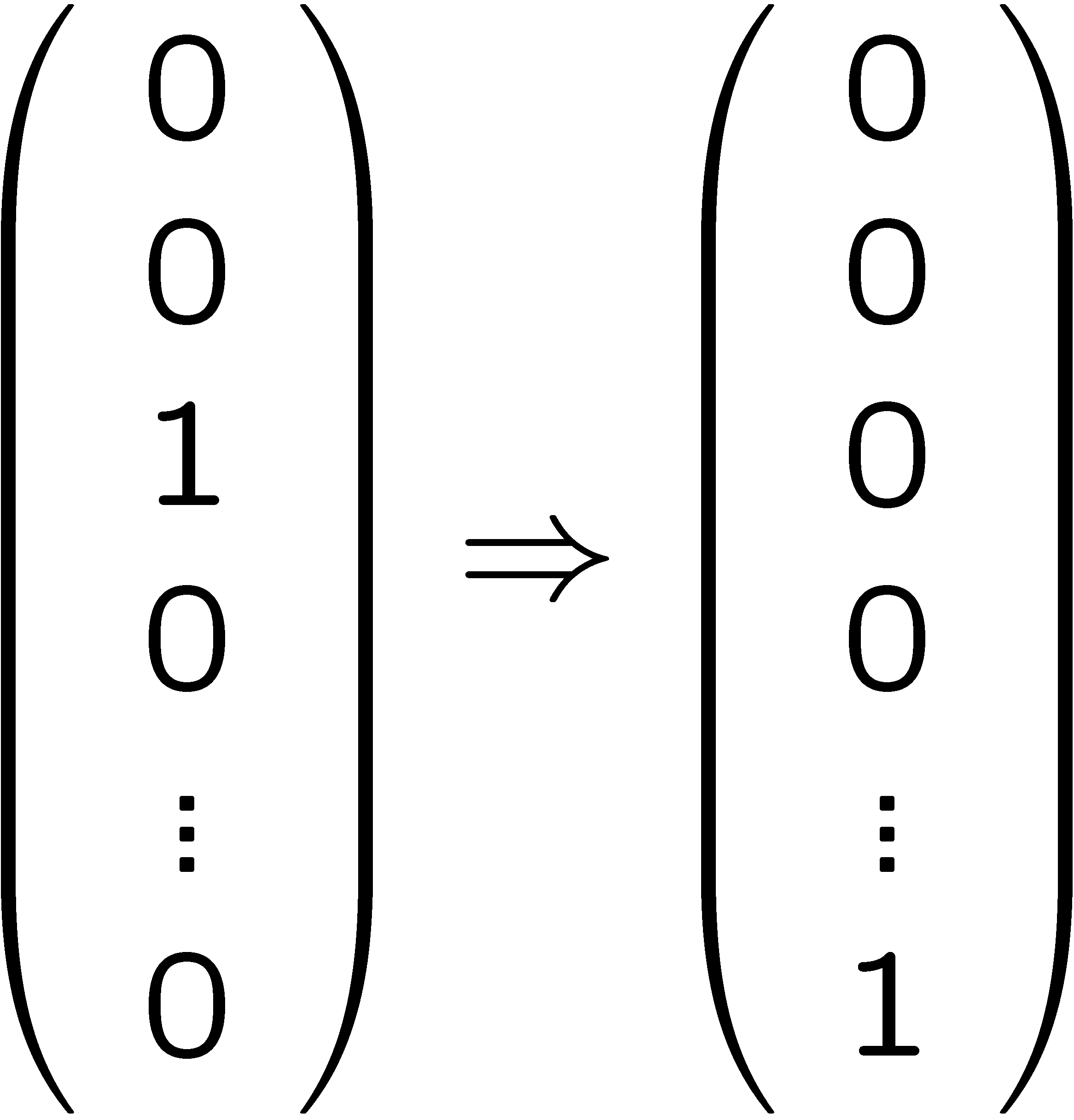 position x = 0010
logical OR
position x’ = 1010
March 8, 2024
CS21 Lecture 26
17
Quantum complexity
analogous notion of “local operation” for quantum systems
in each step
split qubits into register of 1 or 2, and rest
operate only on small register

“efficient” in both settings: # local operations polynomial in # bits n
March 8, 2024
CS21 Lecture 26
18
Efficiently quantum computable functions
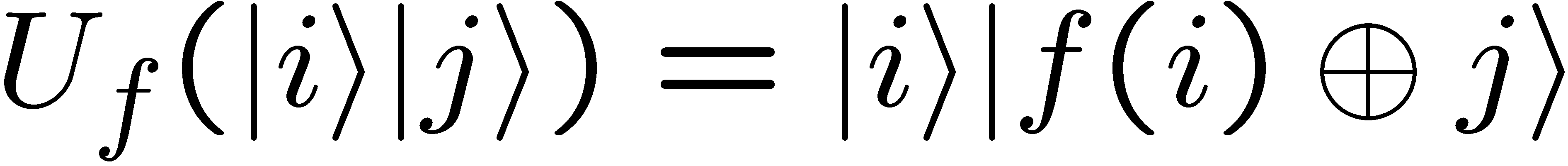 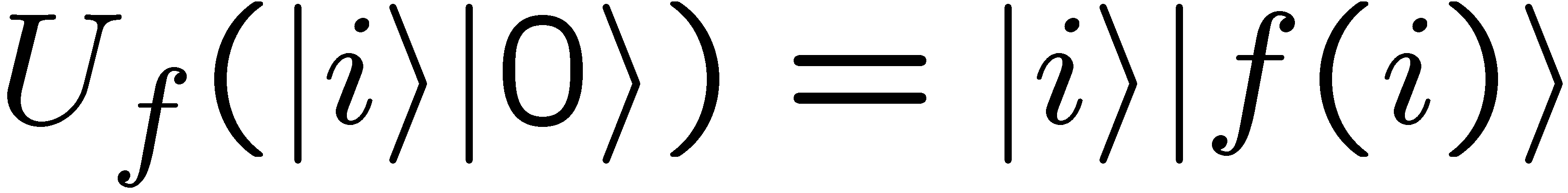 March 8, 2024
CS21 Lecture 26
19
Efficiently quantum computable functions
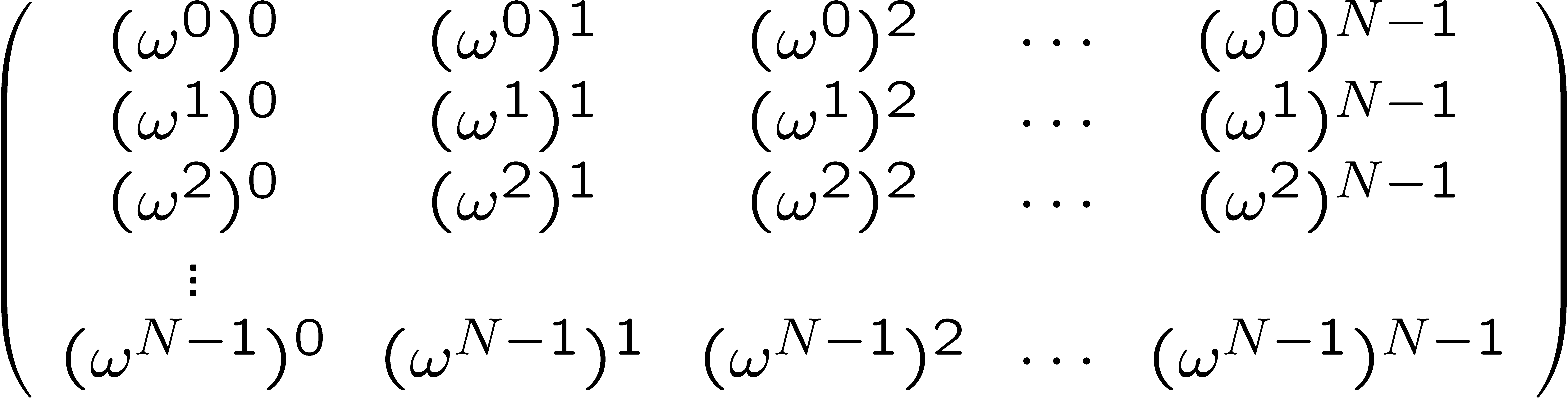 March 8, 2024
CS21 Lecture 26
20
Shor’s factoring algorithm
well-known: factoring equivalent to order finding
input: y, N
output : smallest r>0 such that 
yr = 1 mod N
March 8, 2024
CS21 Lecture 26
21
Factoring: step 1
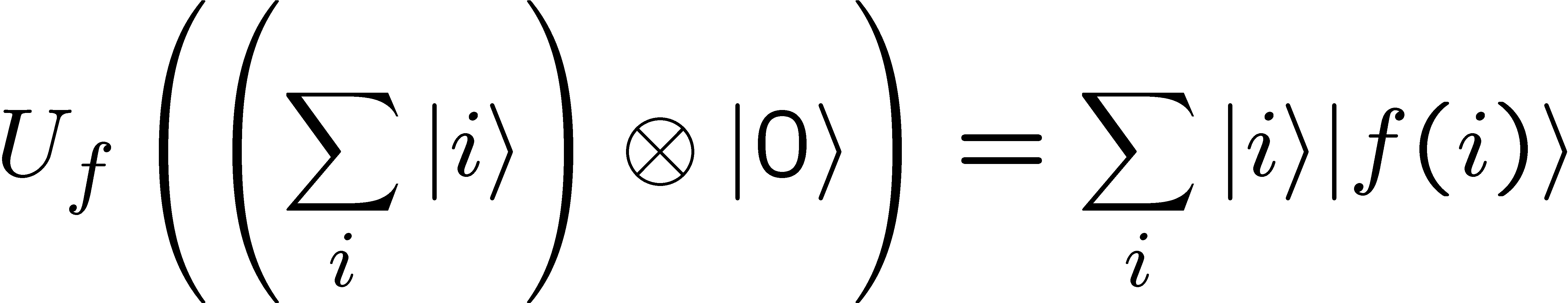 “quantum parallelization”
March 8, 2024
CS21 Lecture 26
22
Factoring: step 1
given y, N; f(i) = yi mod N; have
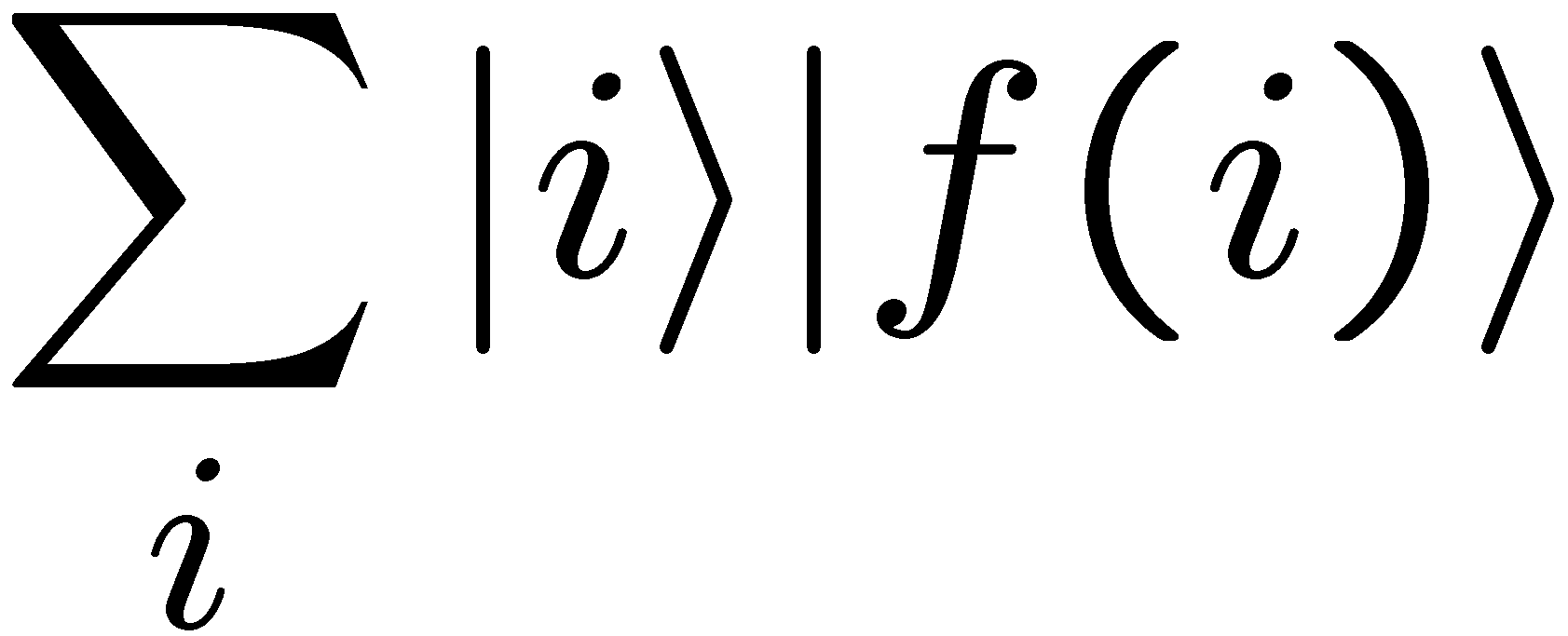 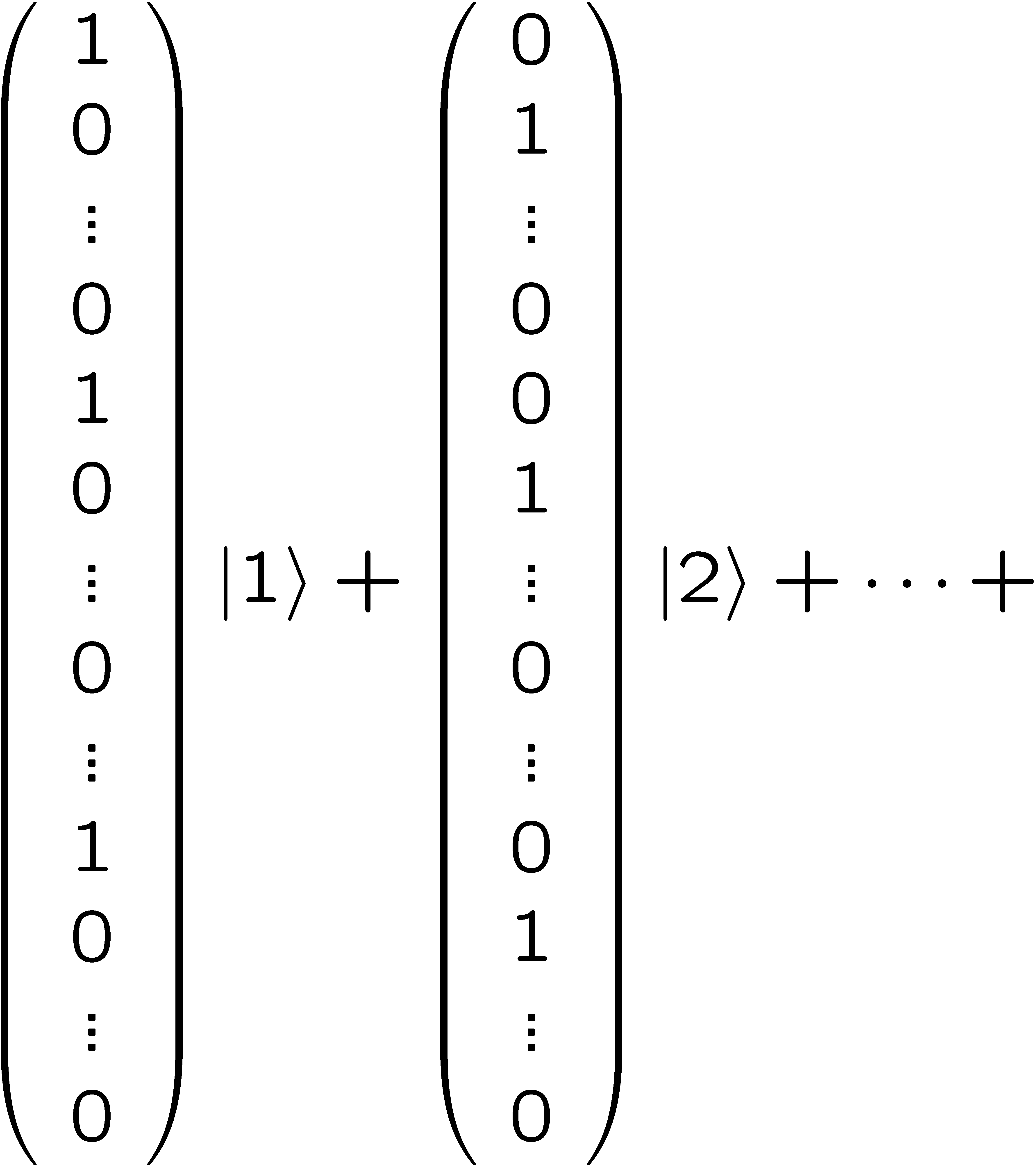 in each vector, period = r, the order of y mod N
offset depends on 2nd register
March 8, 2024
CS21 Lecture 26
23
Factoring: step 2
measure register 2
state collapses to:
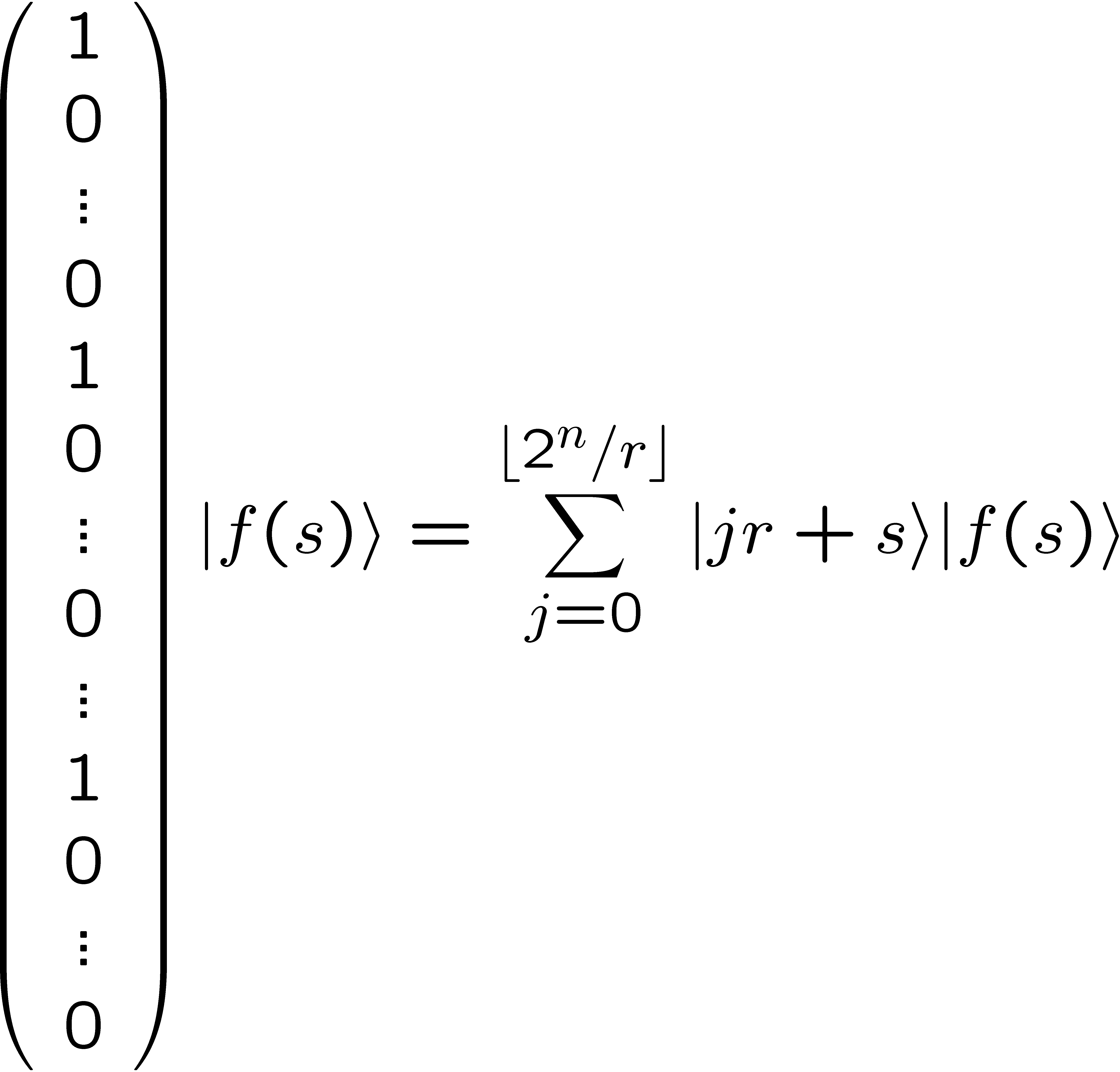 Key: period = r (the number we are seeking)
March 8, 2024
CS21 Lecture 26
24
Factoring: step 3
Apply FT to register 1
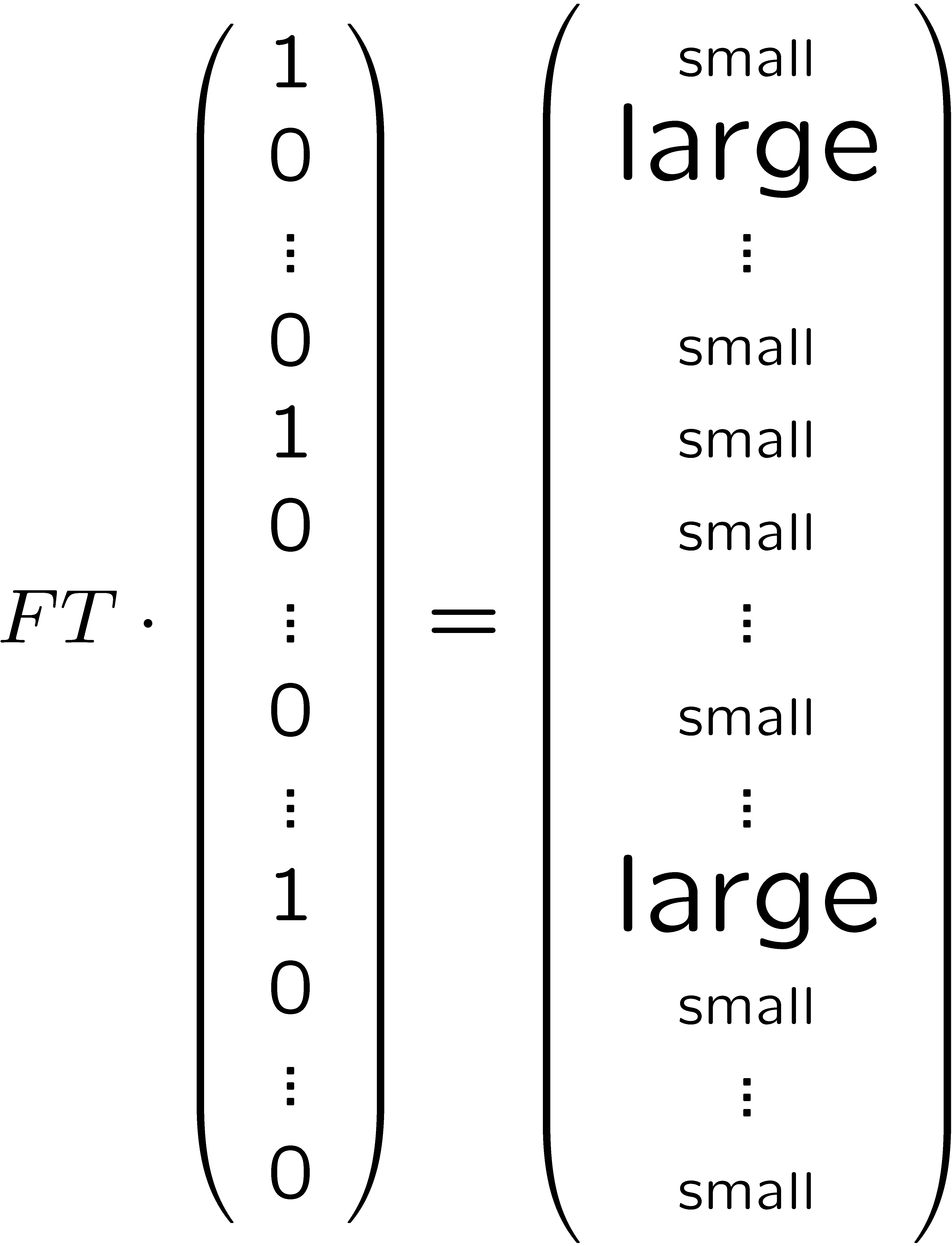 measure register 1
 obtain b 
 determine r from b (classically, basic number theory)
March 8, 2024
CS21 Lecture 26
25
Quantum computation
if can build quantum computers, they will be capable of factoring in polynomial time
big “if”
do not believe factoring possible in polynomial time classically 
but factoring in P if P = NP
serious challenge to extended Church-Turing Thesis
March 8, 2024
CS21 Lecture 26
26
March 8, 2024
CS21 Lecture 26
27
The very last slide
Course review slides on website
Fill out TQFR surveys!
Course to consider
CS139 (advanced algorithms)
CS150 (probability and computation)
CS151 (complexity theory)
CS153 (current topics in theoretical CS)
Good luck
on final
in CS, at Caltech, beyond… 
Thank you!
March 8, 2024
CS21 Lecture 26